Mechanization and Equipments used in Manufacture of Indigenous Dairy Products of Khoa (Dairy Process Engineering - DTE -221)
Dr. J. Badshah
University Professor – cum - Chief Scientist
Dairy Engineering Department
Sanjay Gandhi Institute of Dairy Technology, Jagdeopath, Patna
(Bihar Animal Sciences University, Patna)
Scope of Mechanization in Traditional dairy Products (TDP)
Developments made in mechanization of TDP
Continuous Khoa Making systems
Jacketed vat: Batch and Manual
ISSHE system: 
Feed is Condensed milk and SSHE is inclined to form a pool of liquid for formation of film.
Rapid cooling from 90 to 25°C by adiabatic flashing under high vacuum resulting in reduction of moisture and temperature of khoa
The patent is with Axtel Industries Ltd., Vadodara and several dairies are using it.
Two Stage and Three Stage SSHE Systems
Three stage SSHE syste consists of three identical horizontal SSHEs. A Feed tank with screw pump is provided to control the feed rate of buffalo milk and sugar dosing in 3rd stage.
The rotor speeds of 200 rpm in Ist and 2nd stage but in third stage the speed for best result was 20 rpm. The steam pressure in first two stage was 4 and 2 kg/sq. cm. and in third stage it was 1 to 1.5 kg/sq.cm.
The capacity of mil handled was 200 kg/hr for khoa making.
Two horizontal TFSSHEs arranged in cascade fashion with variable clearance blades at 3.3 rps speed of scraper blades in first stage resulting concentration to 45% TS
In second stage two variable clearance blades and two helical blades running at 2.5 rps were provided.
Khoa obtained from second stage with milk handling capacity of 150 kg/hr and steam pressure of 250 Kpa.
Application of Three stage SSHE system
Basundi:Preparation of heat desicated milk delicacy i.e. Basundi milk of Fat 5.1% and SNF 8.5%
Final Concentration is 2.5 fold original TS including Sugar at rpm of 100-175.
Cooling and Addition of dry fruits and storing at 7±2°C
Capacity 100-200 kg/hr, Sugar is mixed in balance tank after preheating. From second stage, the basundi is collected and cooled to 10°C and the dry fruits added @ 1.5%.
Burfi:Burfi manufactured in jacketed kettles varies from batch to batch and has low heat transfer coefficient consumes high energy.
Feed milk has composition of 6 % Fat and 9 % SNF
Sugar is added @5 % on milk basis in preheated milk before concentration in TFSSHE followed by cooling at room temperature.
Capacity:155-205 kg/hr, steam pressure: 4, 2 and 1.5-2 kg/cm2. 200 rpm in two stages and 20 rpm in third stage
Three Stage SSHE System
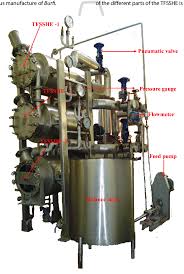 THANK YOU